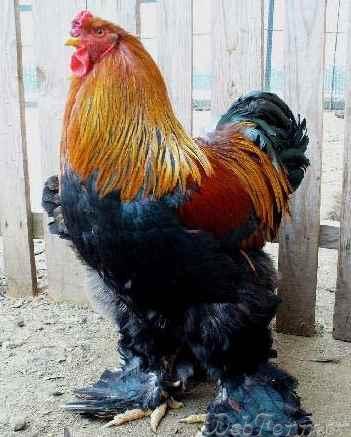 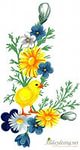 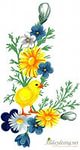 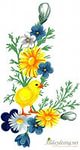 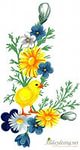 Куриная история… проект подготовили: Арсентьевы Арина и Людмила
Как-то дома оказалась большая коробка, заглянула в нее я довольно робко, а там….

«Мама, кто это? Петушок или курица, 
и как в Москве он будет гулять на улице?»
Стали смотреть в интернете, что за петух это, дети. 
Оказался породистый зверь, Брама куропатчатый.
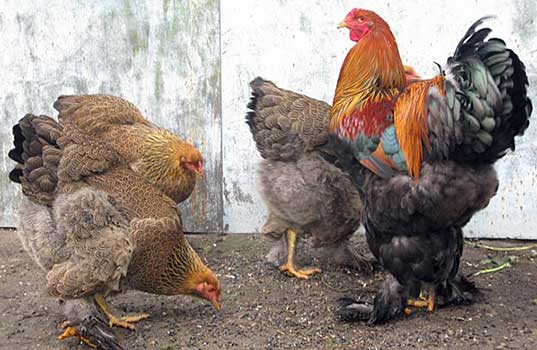 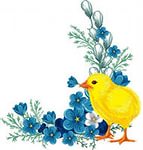 И стали мы думать-гадать 
куда петуха девать: 
В суп-жалко,
В ванну-жарко,
В комнате-пахнет,
У окна – кукарекает!!!
Вот наш петушок два дня прокукарекал -  и к бабушке поехал……
 В курятнике обосновался, Петуханом обозвался.
А  скоро и гостья к нему пожаловала – Цыполеточка.
Курочка – молодка, несушка и красотка.
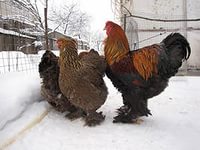 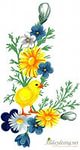 Дождались мы лета и к бабушке смотреть на это:
 Что за зверь –
                        инкубатор








. Нашей Цыполеточке помогатор.
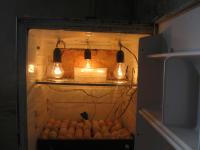 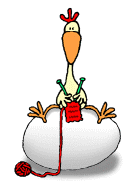 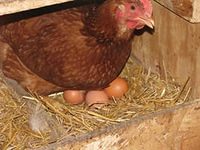 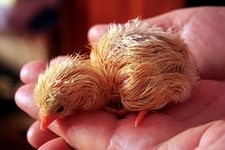 А тут как тут-не прошло и 2 минут посыпались цыплята-желтые ребята. 

Вот и мне была потеха:  угощать цыплят для смеха. Клевали с ладошки хлебные крошки.

Пасти их на лужайке, наблюдать, что были в стайке.
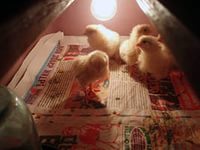 Из яйца, как из пелёнок,Только выбрался цыплёнок —И пошёл пушок пешкомНастоящим петушком!
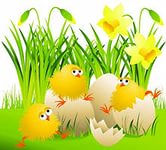 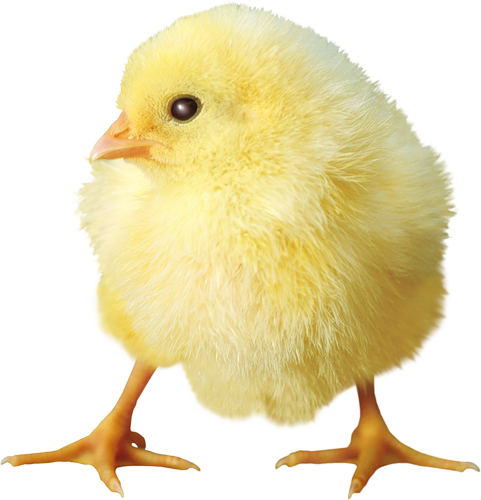 Вот цыплятки подрастали, а мы за ними наблюдали:
* Как под клушей прячутся
Как от грома мечутся
Как с Маруськой знакомятся
Как с червячком  носятся
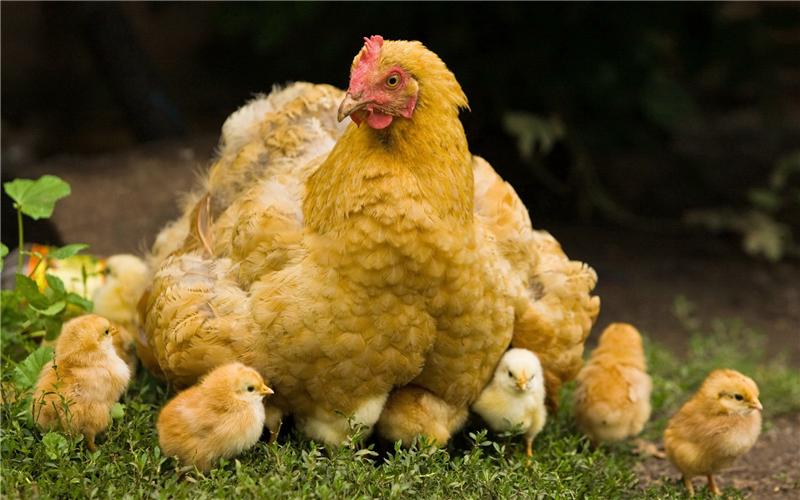 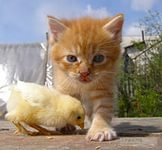 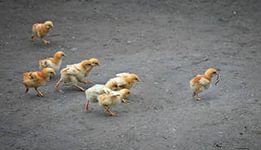 Лето, лето пролетело,
 вот и осень подоспела.
Надо с цыплятами прощаться,
В Москву надо собираться.
А вы, цыплята, подрастайте,
 Нести яйца начинайте,
Будут курочки-пеструшки 
Петушки  и мамы-клушки.
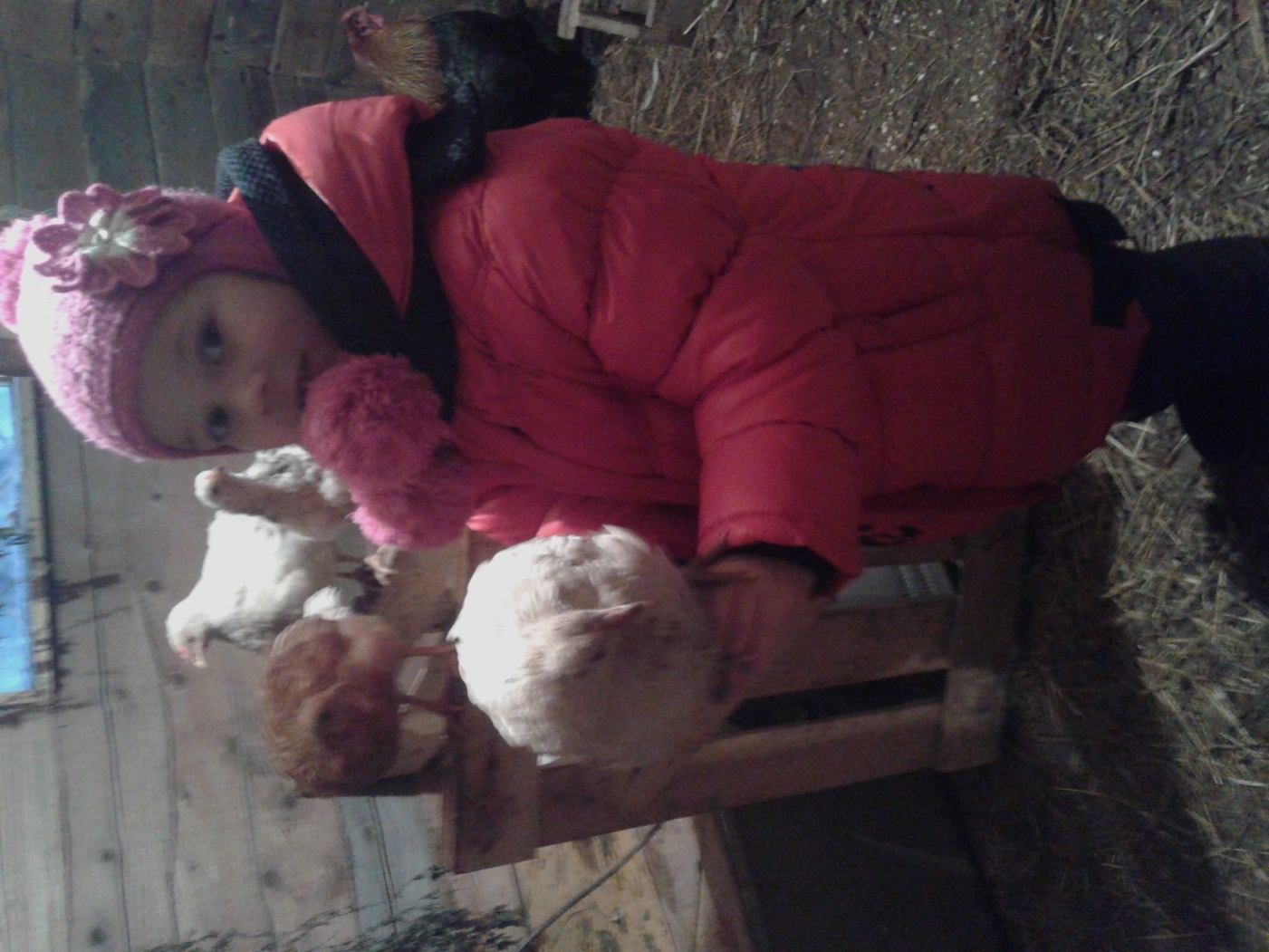 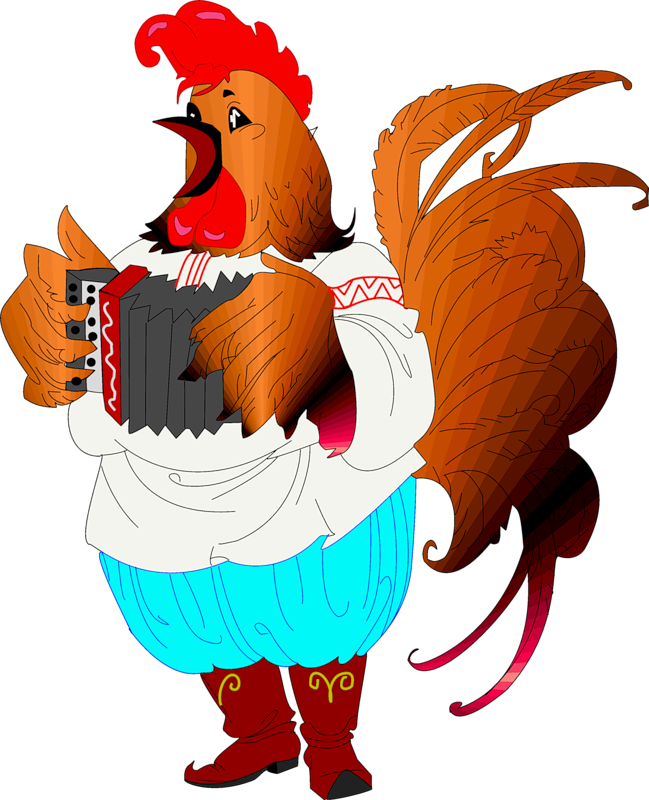 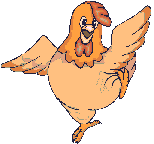 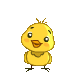 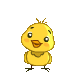 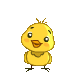 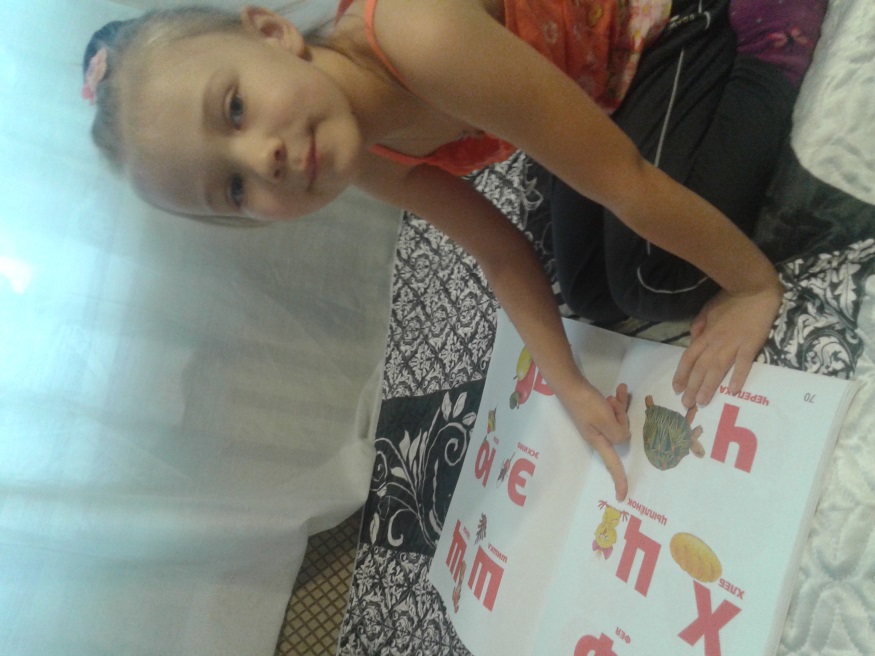 По цыплятам здесь скучаю, часто лето вспоминаю, книжки детские читаю,
и картинки к ним листаю.
Собрала про них загадки, и раскрасила отгадки.
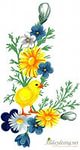 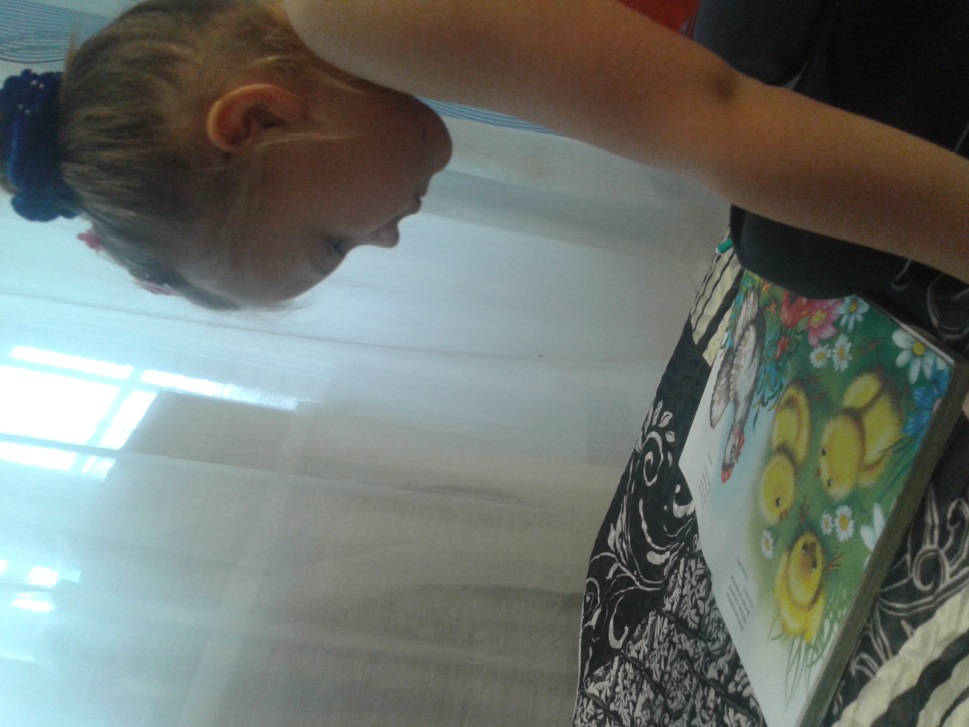 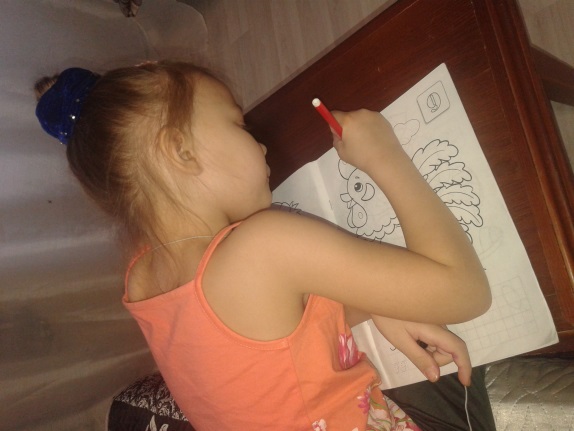 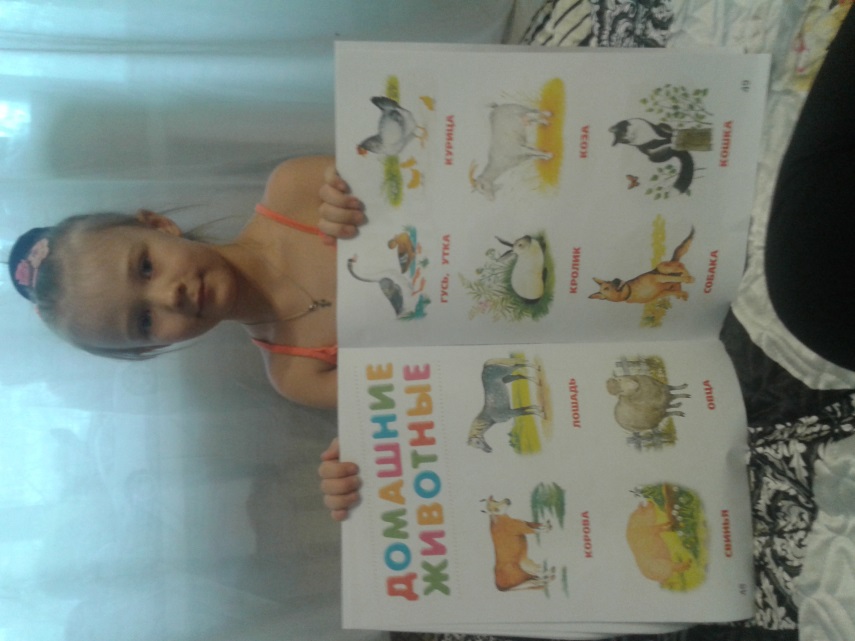 В выходной , что не грустить, решили сами смастерить
   Курочку  с  цыплятами,      
    малыми ребятами.
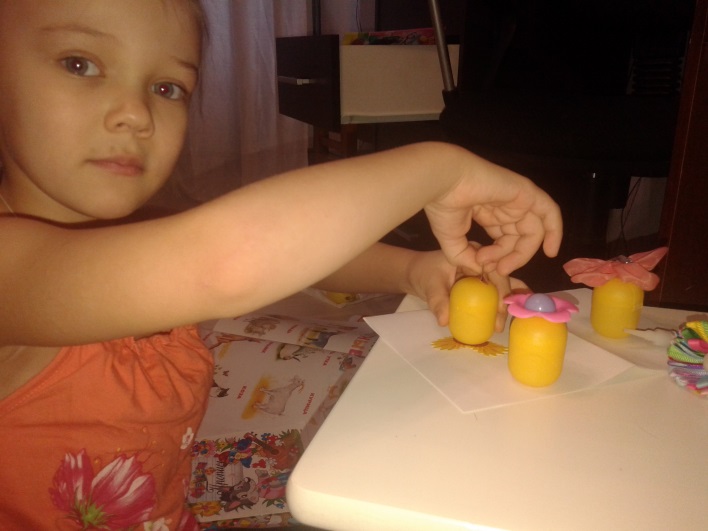 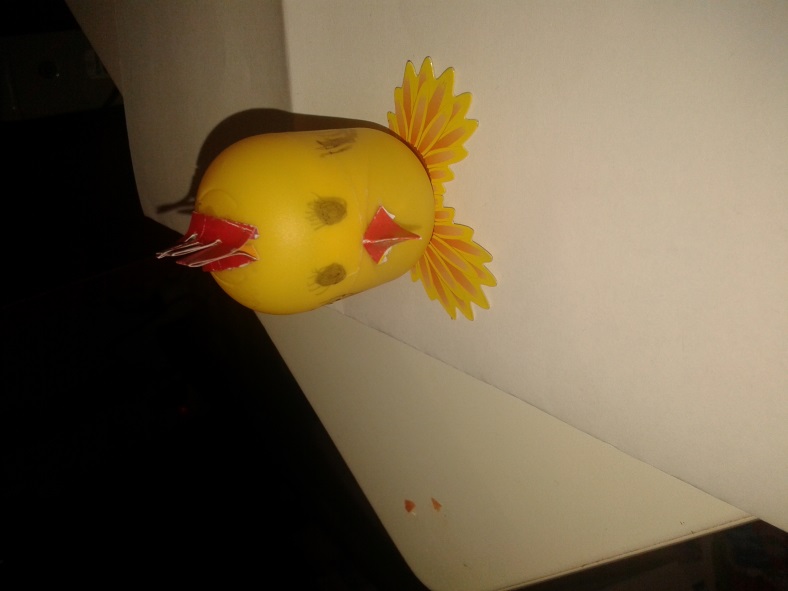 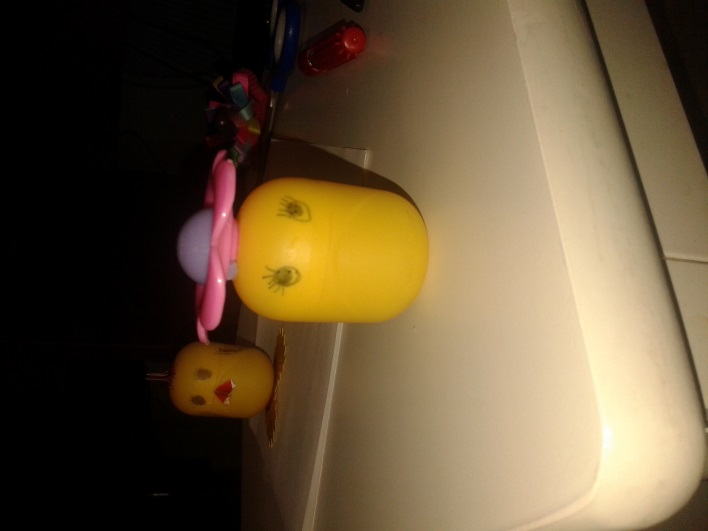 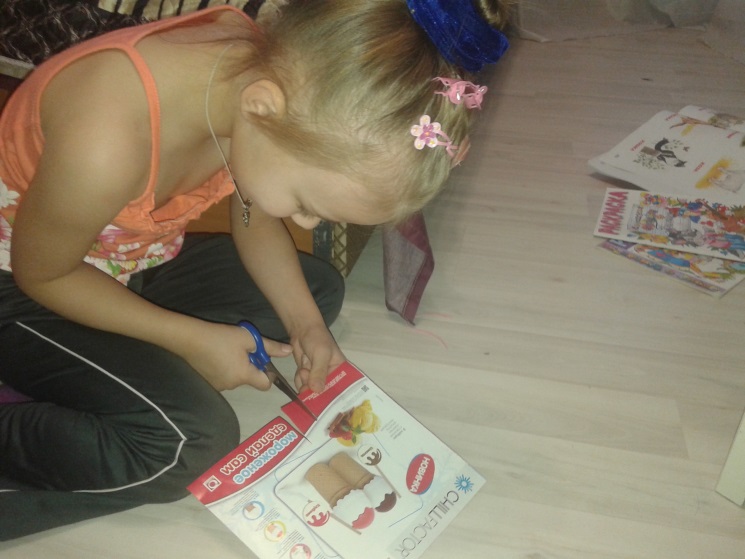 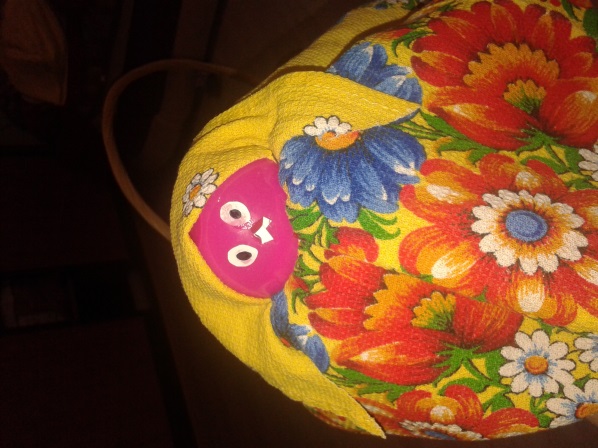 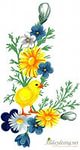 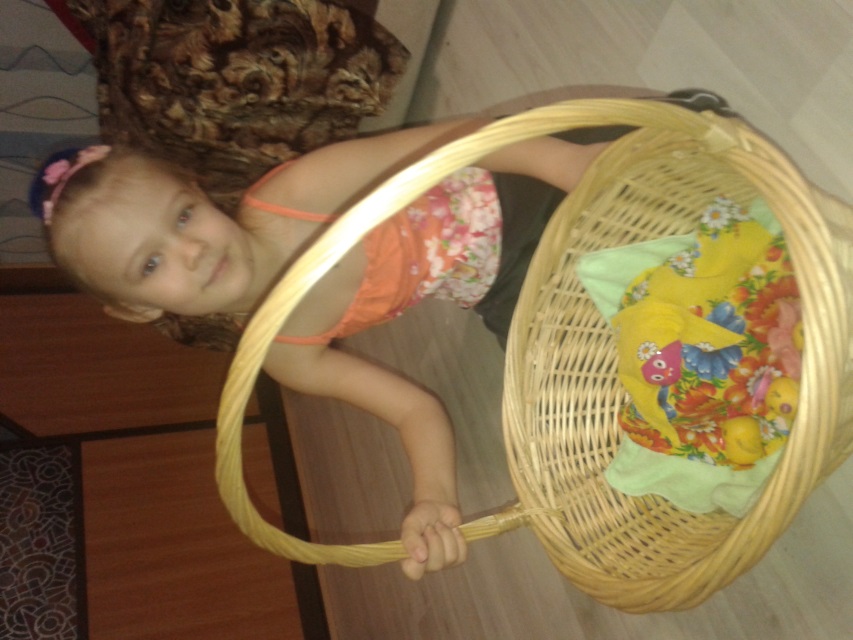 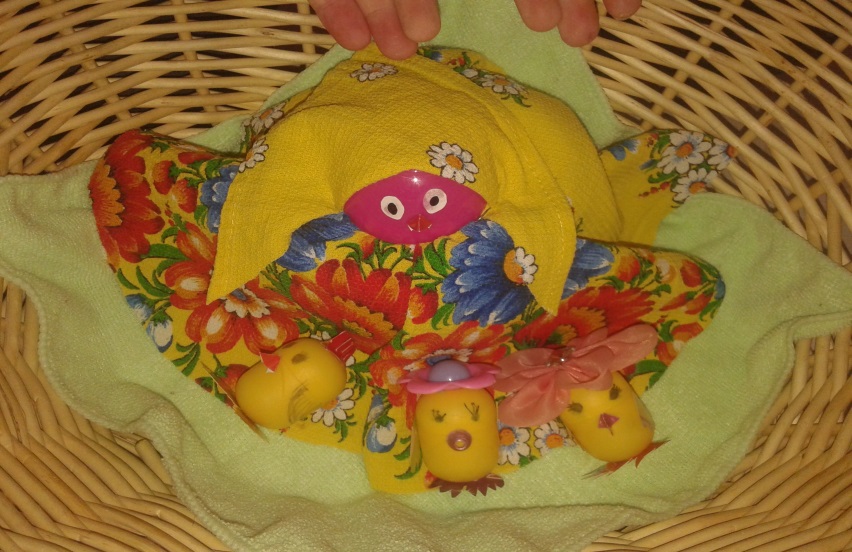 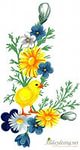 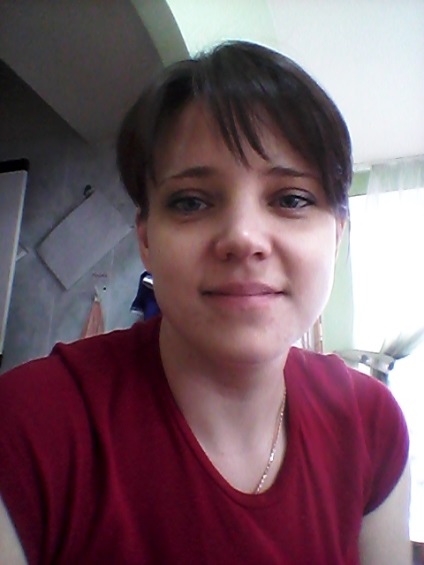 Всем  вам спасибо за внимание, 

А нам с мамулей за наши старания!
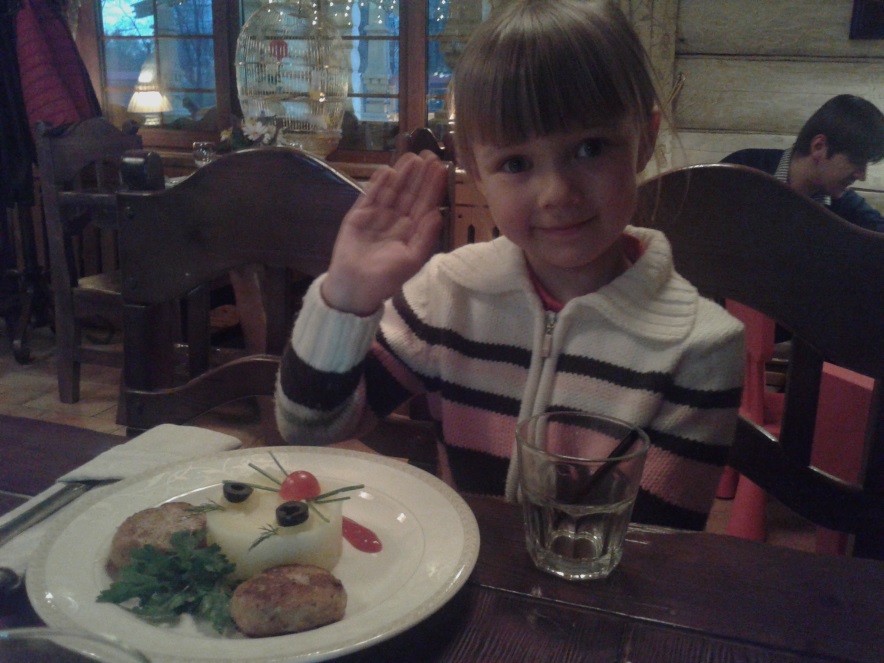